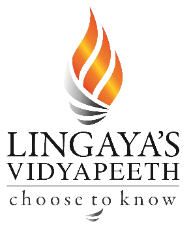 Microsoft Word
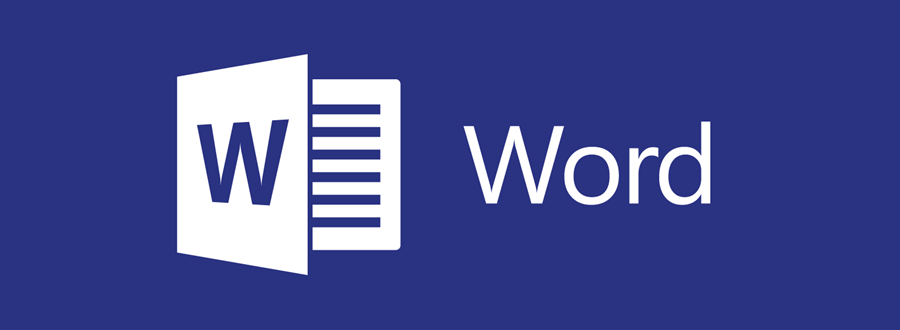 Ar. Manish Kumar
Introduction
Microsoft Word (often called Word) is a graphical word processing program  that users can type with. It is made by the computer company Microsoft. The  purpose of the MS Word is to allow the users to type and save documents.
Title bar
Menu bar
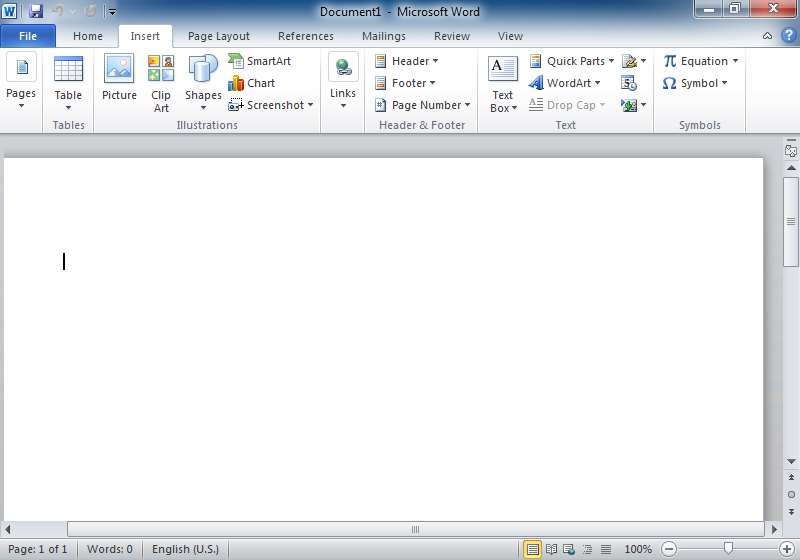 Document window
Scroll bar
Features of MS Word
Creating and saving a file
Editing and formatting a document
Paragraph formatting
Inserting header and footer and Page number
Checking spelling and grammar
Subscript and superscript
Inserting symbols
Print preview and printing
Inserting clipart, word art, and picture
Page setting
Bullets and number
Border and shading
Searching a word and replacing it by another word
Inserting table
Creating and saving a file
Create new file (ctrl+N)
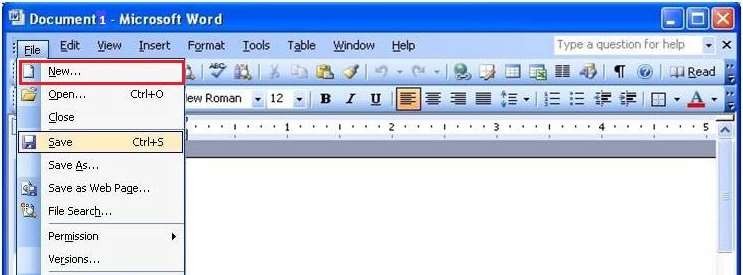 Save file(ctrl+s)
Editing and formating a document
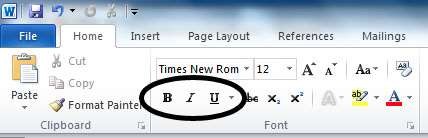 Bold
Italic
Under Line
Normal
Font Type
Font Size
Font colour
Alignment of text
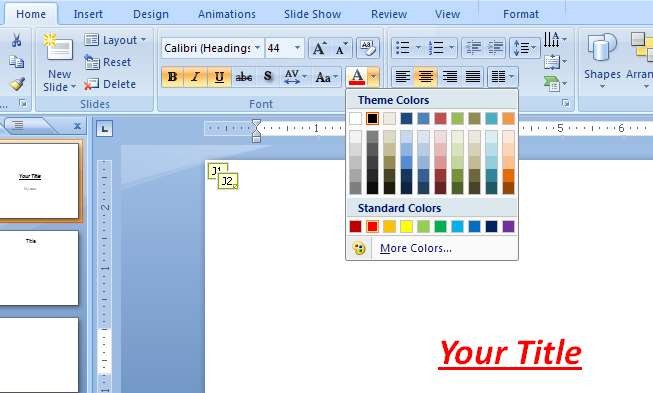 Paragraph formating
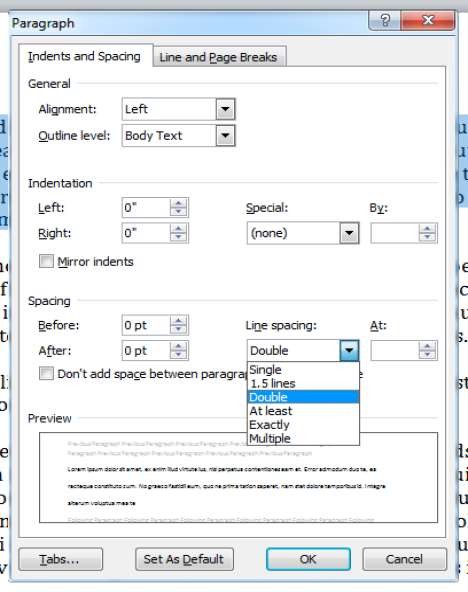 Alignment of Paragrap
Line spacing in paragra
Space between Line
Inserting Header and Footer and page  number
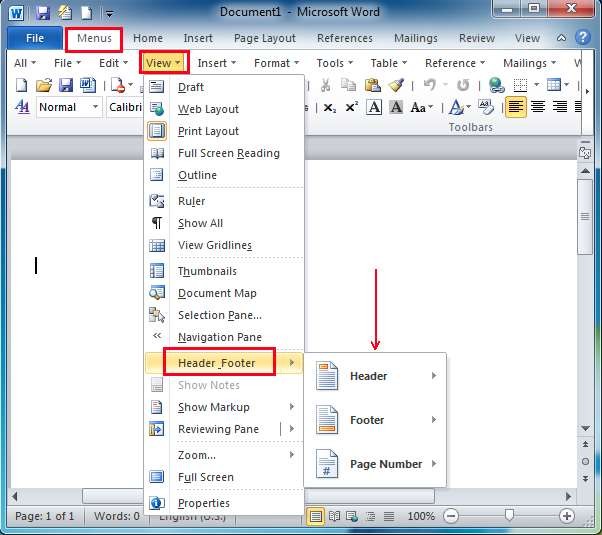 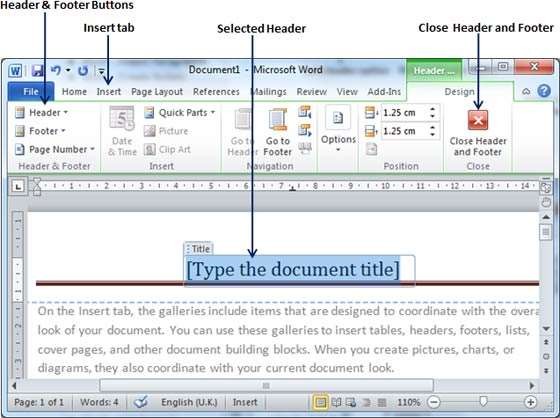 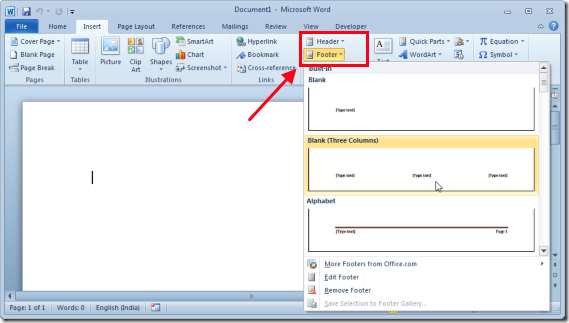 Insert Footer
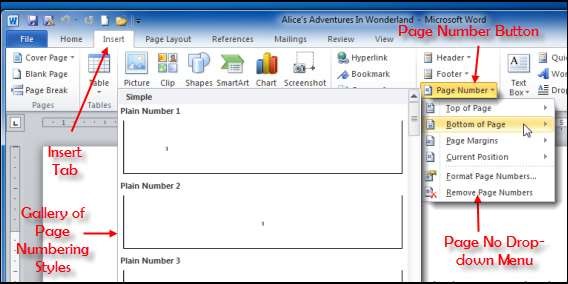 Checking Spelling and Grammer
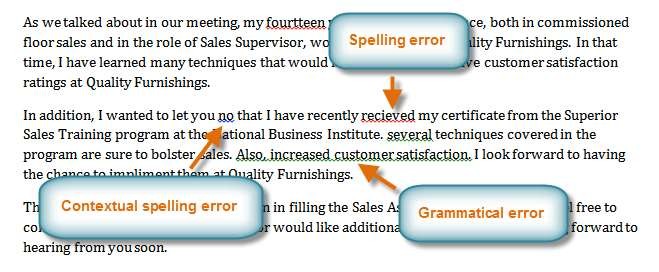 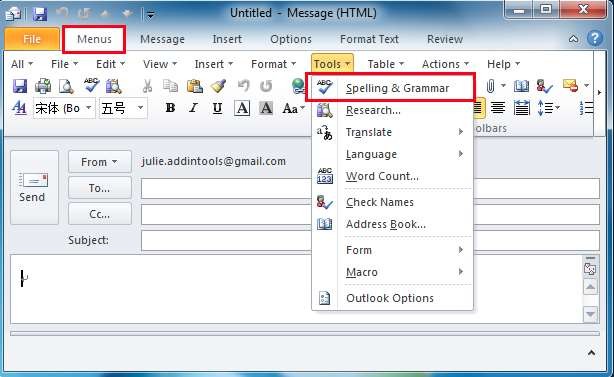 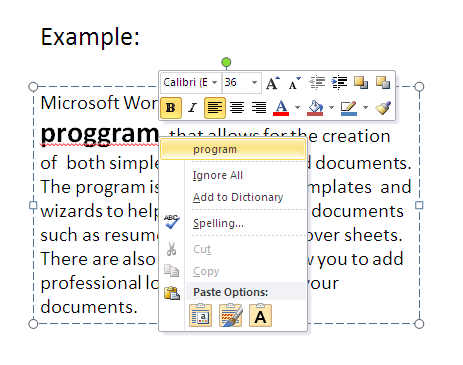 Page Setup
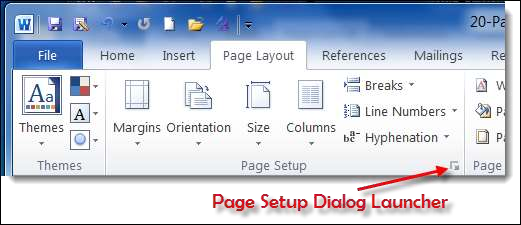 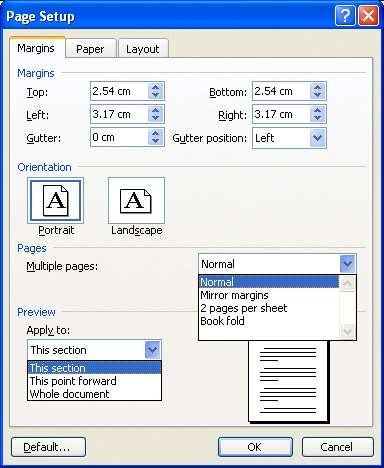 Set Margins
Preview
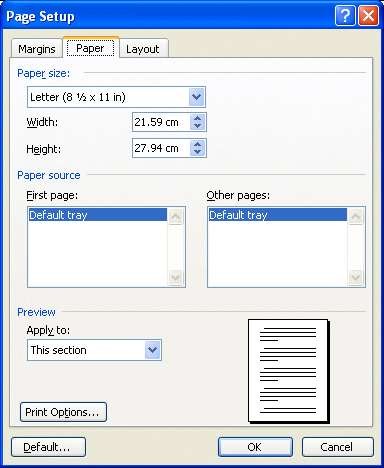 Paper Setup
Preview
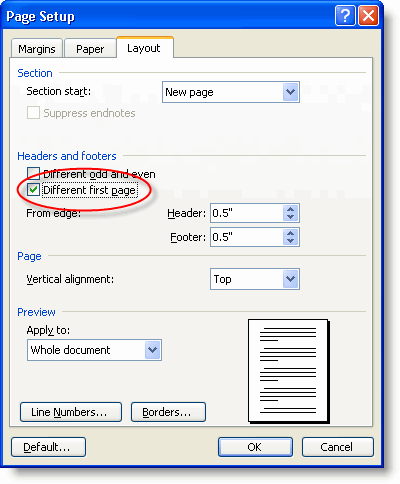 Layout  Setup
Preview
Borders and Shading
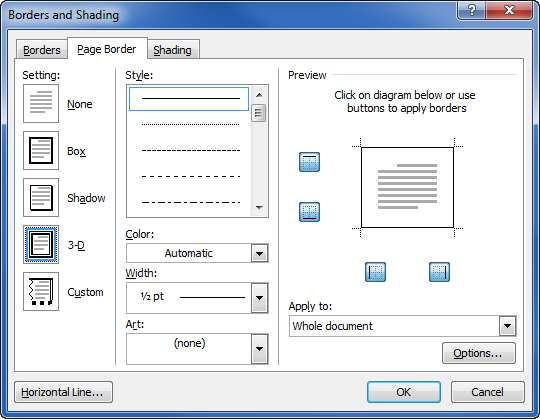 Border Prev
Select  border  width
Select border style
Select border color
Inserting Table in file
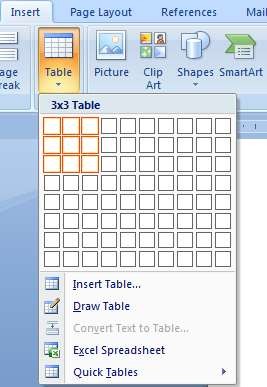 Visually  select the  size of table
Or click
“ insert table”